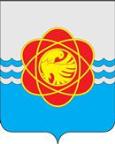 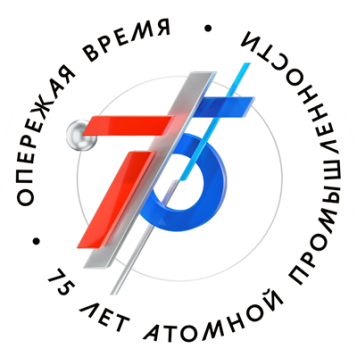 Социально – культурная смена «Активный возраст»           в рамках празднования                75-летия атомной отрасли
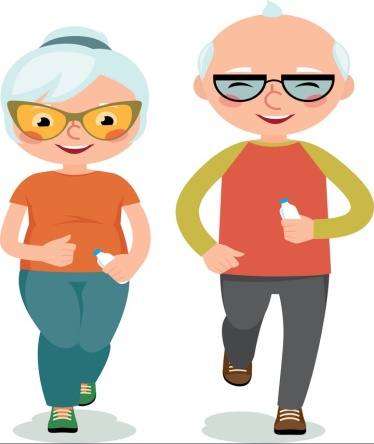 Территория реализации : муниципальное образование 
«город Десногорск» Смоленской области
ЦЕЛЬ ПРОЕКТА
Проект нацелен на то, чтобы наш молодой 
красивый город развивался при активном 
участии неравнодушных горожан, имеющих за плечами глубокий жизненный опыт.
ЗАДАЧИ ПРОЕКТА
формирование и развитие мотивации 
на сохранение здоровья и продление 
активного образа жизни; 
      - преодоление  социальной  изолированности 
старшего поколения;
      - совершенствование способов взаимодействия представителей  старшего  поколения с окружающим миром;
 - развитие навыка культурного и позитивного общения;
- создание атмосферы взаимопонимания, эмоциональной взаимоподдержки, общности интересов старшего поколения;
 - популяризация направления «серебряные волонтёры»;
- развитие творческих способностей старшего поколения.
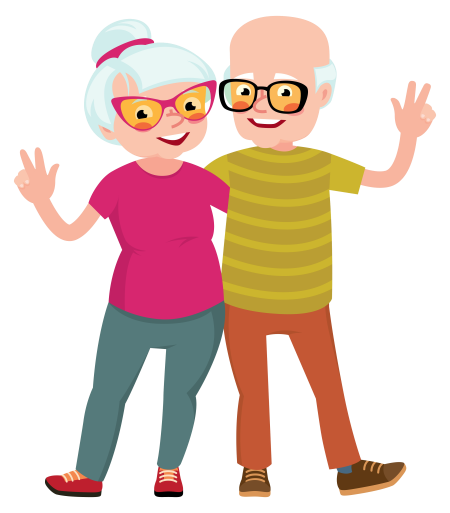 ТОРЖЕСТВЕННОЕ ОТКРЫТИЕ СОЦИАЛЬНО- КУЛЬТУРНОЙ СМЕНЫ «АКТИВНЫЙ ВОЗРАСТ»
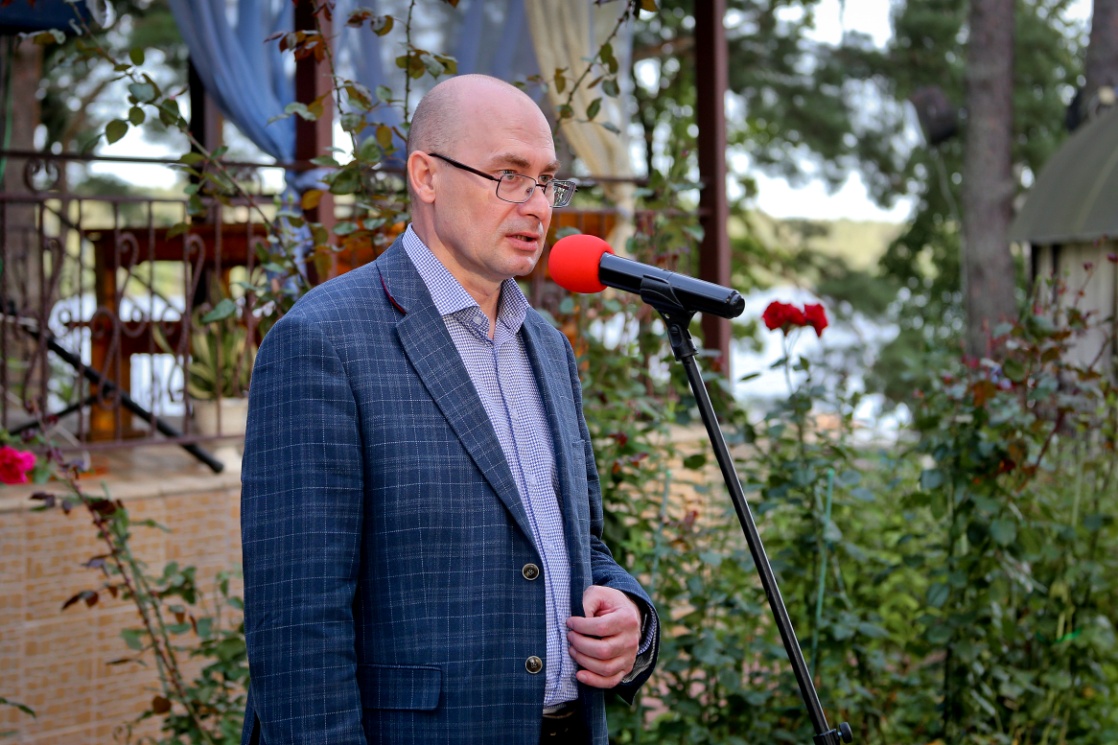 Андрей 
Николаевич 
 Шубин
Глава муниципального образования
 «город Десногорск» Смоленской области остей
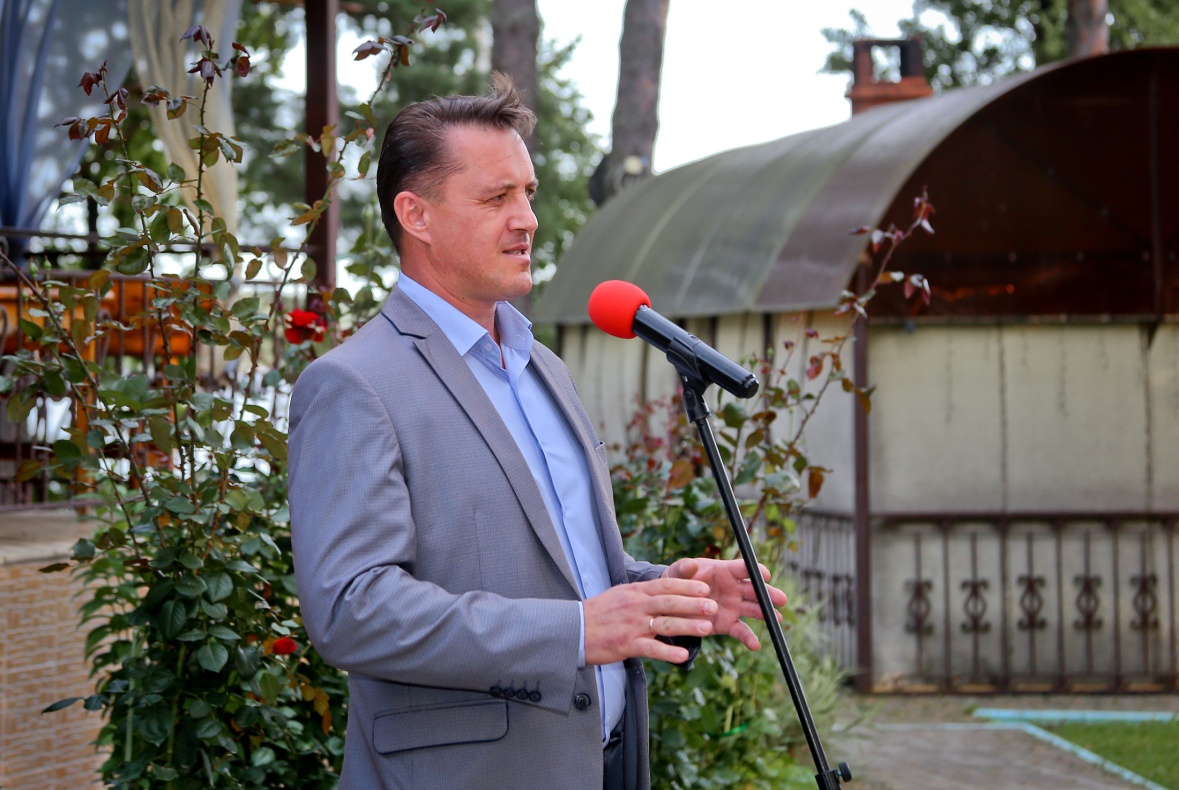 Анатолий Александрович Терлецкий    Заместитель директора Смоленской атомной станции по управлению персоналом
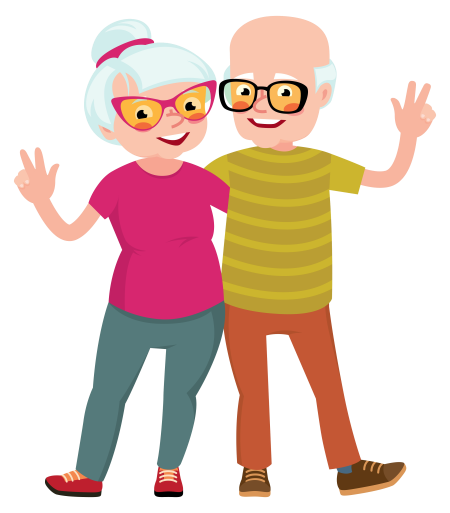 Проект предполагал организацию социально – культурных смены для пожилых людей, ветеранов атомной промышленности. 20 человек пребывали в привычной для них климатической зоне на живописном берегу десногорского водохранилища, что являлось, по нашему мнению, актуальным и востребованным. Соответствующий социальный проект однозначно способствовал продлению активного долголетия и повышению качества жизни пожилых людей и ветеранов, принявших в нем участие. 
        В семидневном марафоне прошел ряд мероприятий: библиокроссинг, лекции, обсуждения «горячих» тем, спортивно – развлекательные конкурсы, образовательные программы (финансовая грамотность, искусство фотографии, здоровый образ жизни и  т.Д.), Встречи с целью повышения общественной активности пожилых людей, проживающих в городе присутствия атомной станции. Кульминацией проекта стала встреча всех поколений семей атомщиков, что суммарно составило около 200 человек.
    Информационное сопровождение проекта регулярно осуществлялось в сети интернет, что дало возможность охватить аудиторию в численности около 30 000 человек.
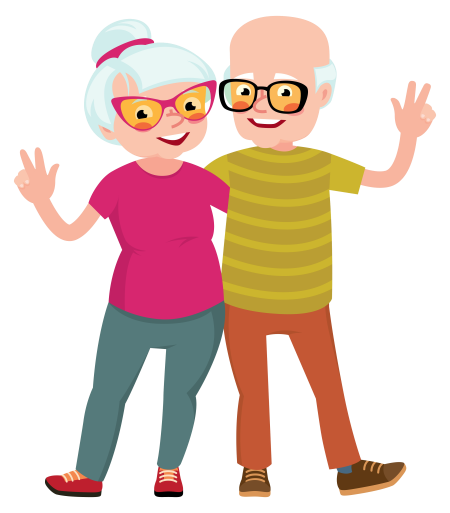 КУЛЬТУРНО-ДОСУГОВАЯ  ДЕЯТЕЛЬНОСТЬ УЧАСТНИКОВ СМЕНЫ
Изготовление и презентация стенгазет на тему «75 лет ПОБЕДЫ»
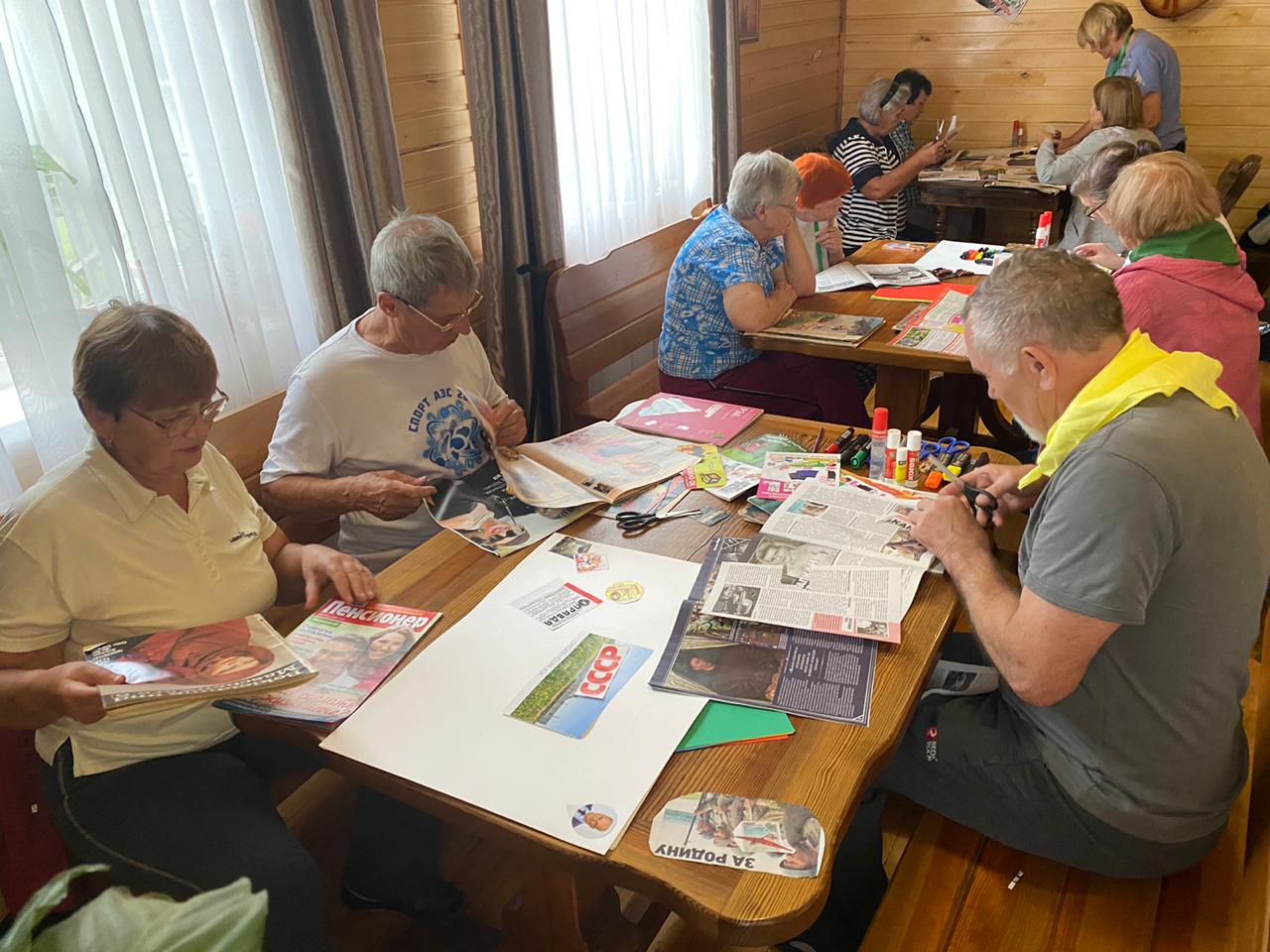 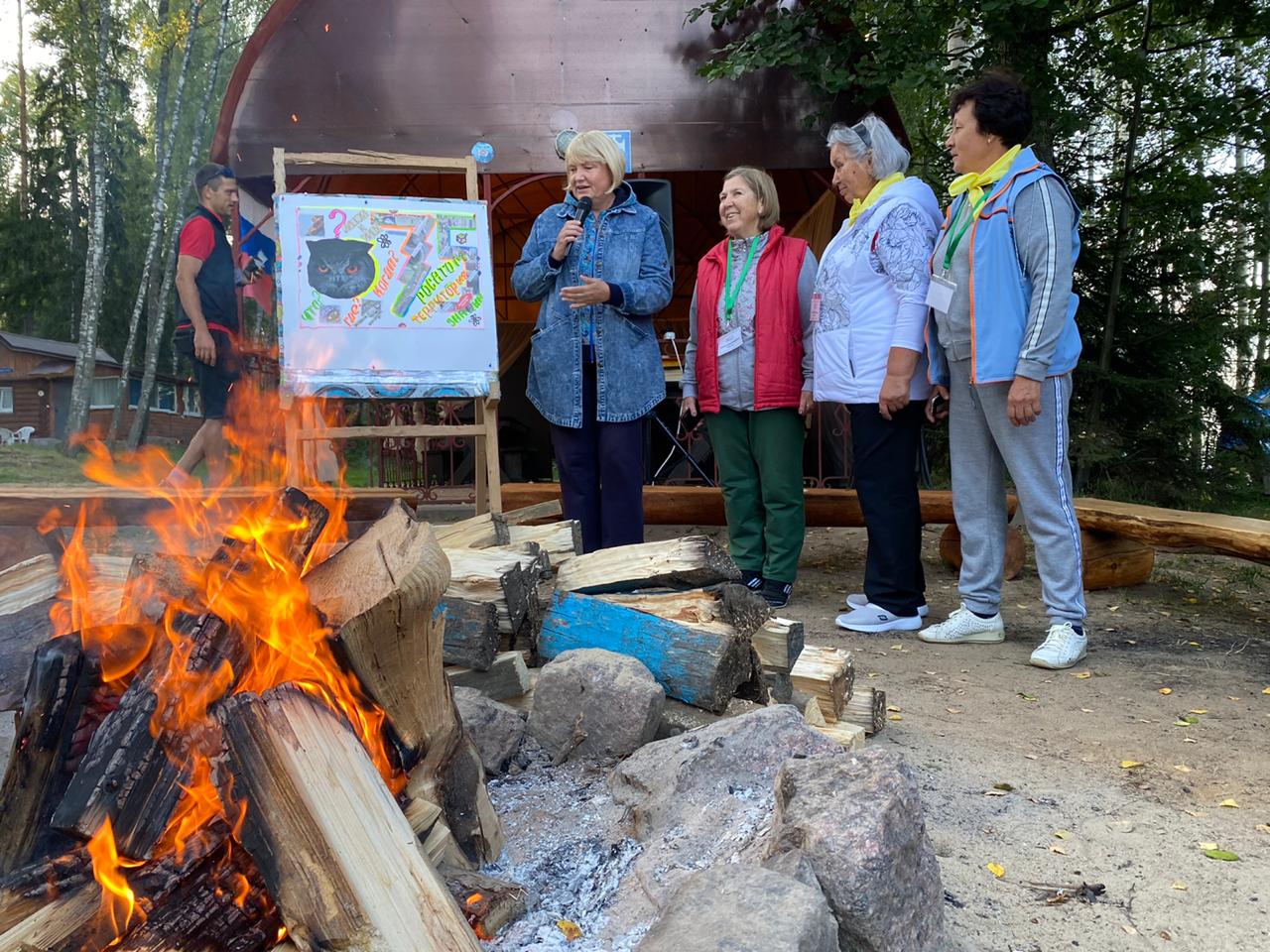 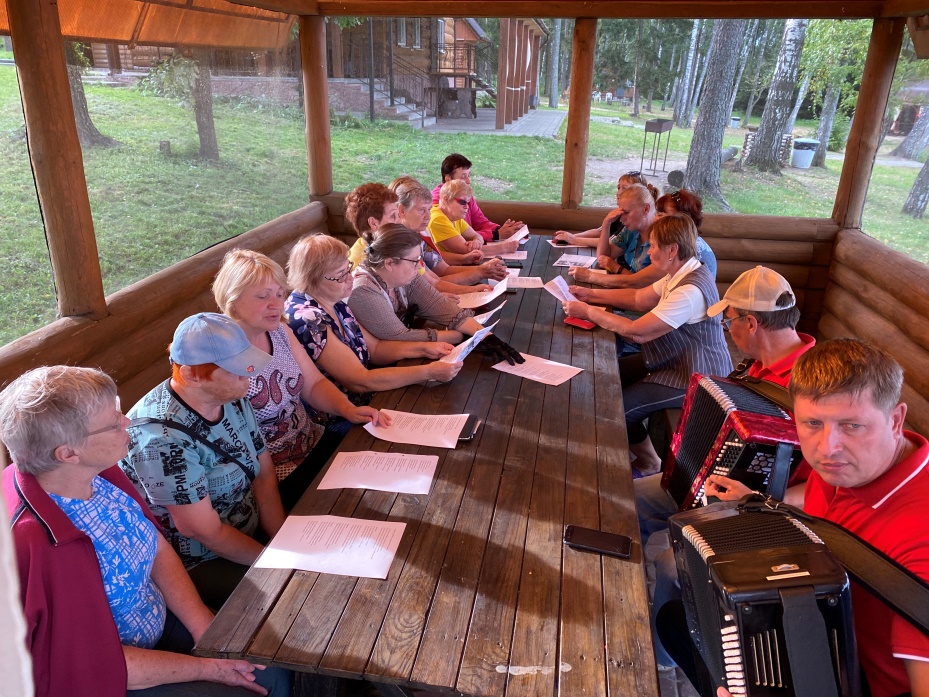 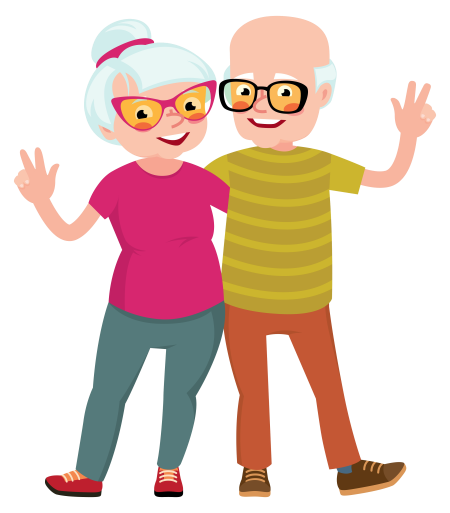 Репетиция участников перед вокальными «сражениями» у вечернего костра
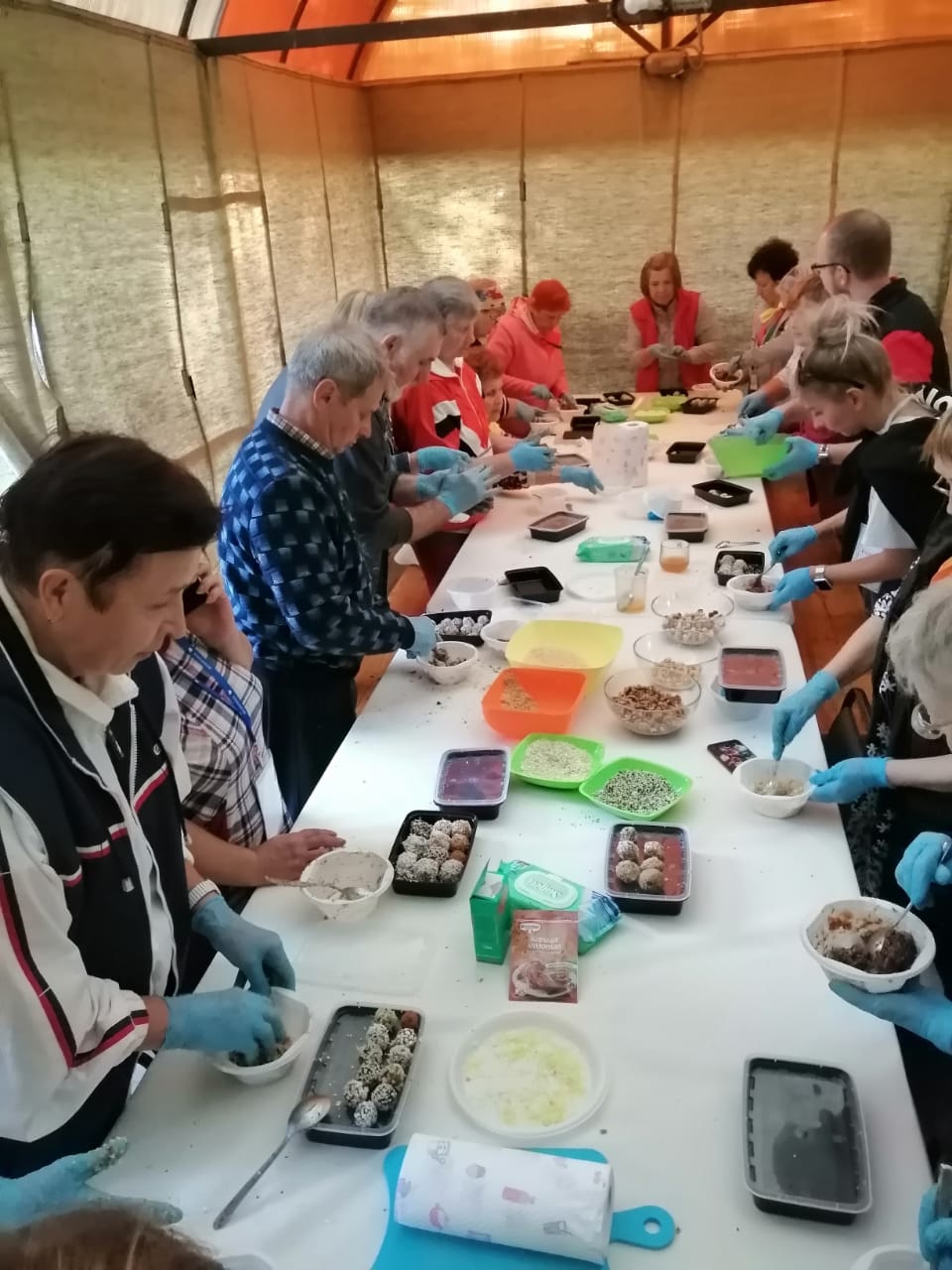 На протяжении 6 дней для участников были организованны все различные, полезные и интересные для них мастер-классы, а так же фиксировались рекорды смены.
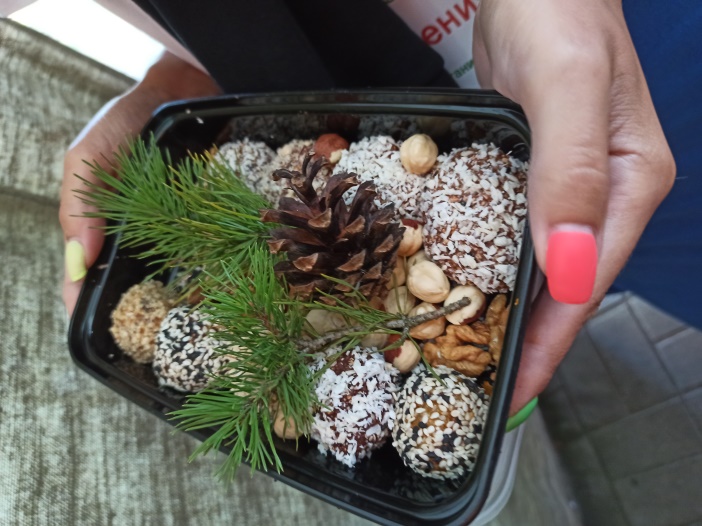 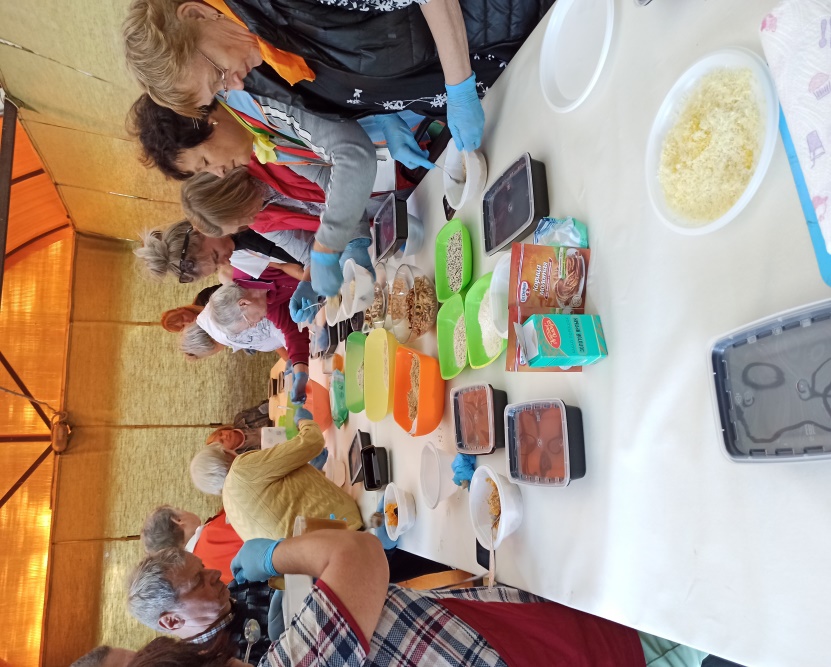 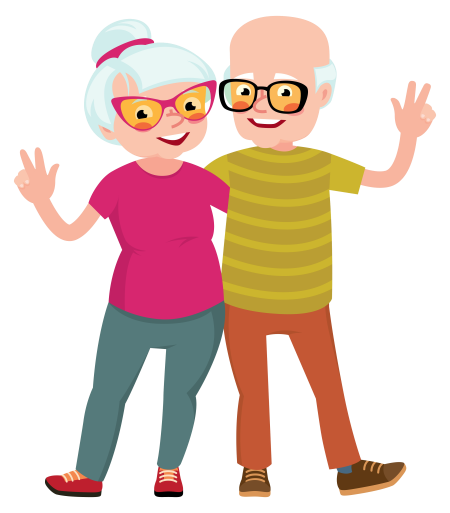 Изготовление 7,5 килограмм натуральных, экологически чистых конфет.
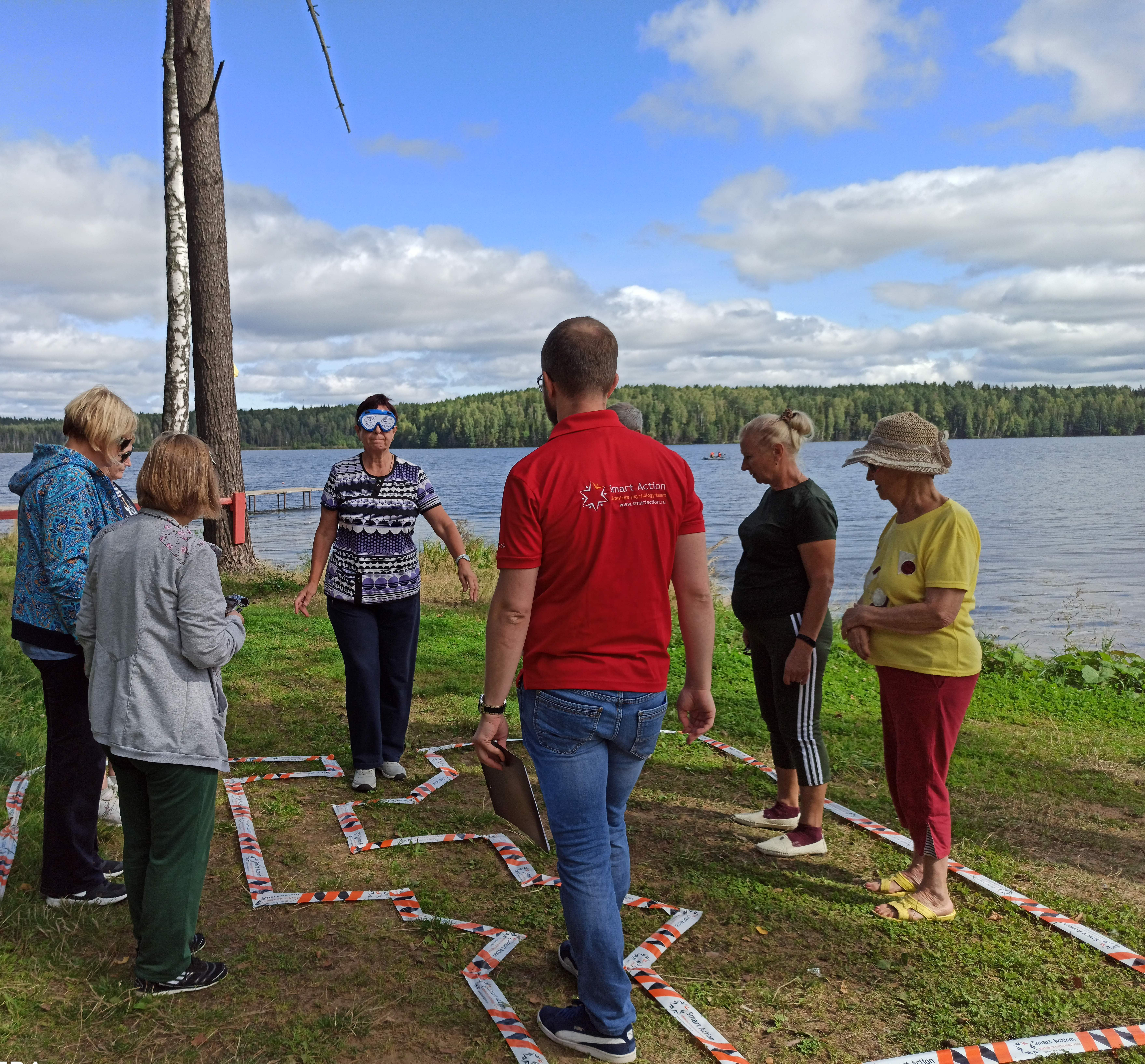 [Speaker Notes: В процессе мастер-класса по изготовлению натуральных, экологически-чистых конфет был установлен рекорд смены - 7,5 килограмм конфет.]
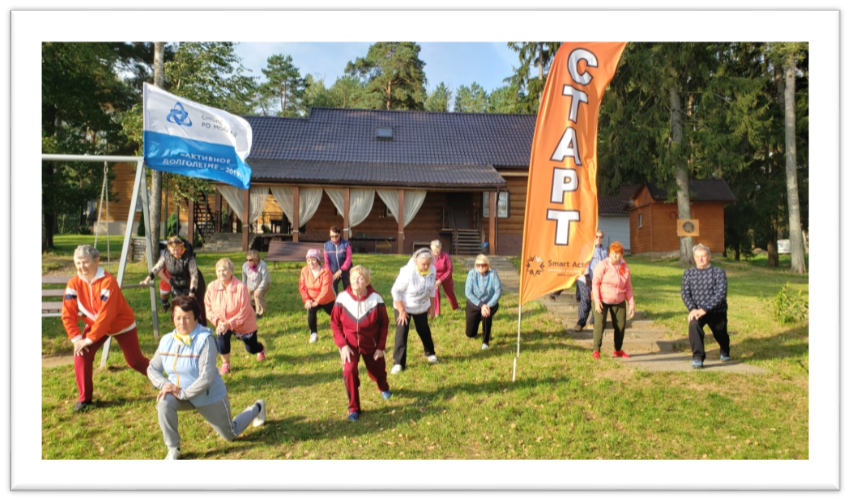 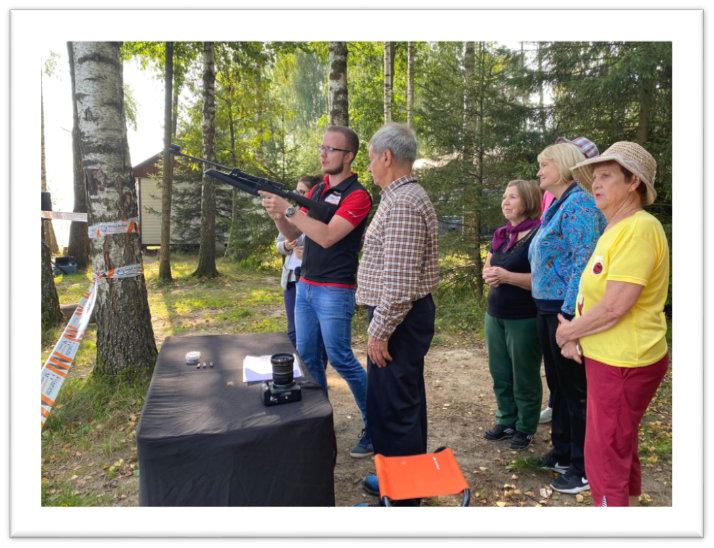 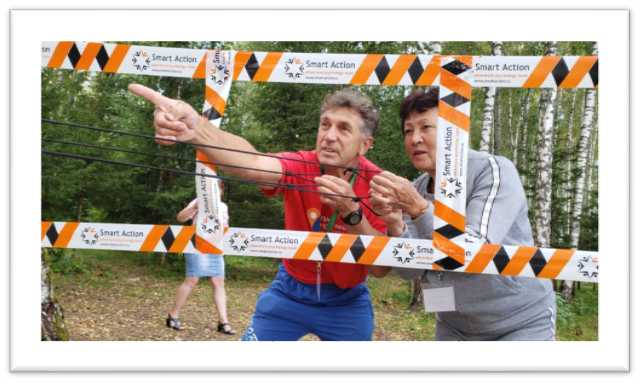 Достигнутые результаты.
Благодаря, реализации практики вовлекли пожилых людей в творческую деятельность, расширили границы творческого потенциала данной категории граждан;
создали условия по удовлетворению культурных потребностей людей пожилого возраста;
повысили уровень организации их досуга;
укрепили связи поколений, в которых пожилые люди являются главной движущей силой. В связи возникли предпосылки создания проекта «Школа общественной активности» на территории муниципального образования «город Десногорск» Смоленской области.
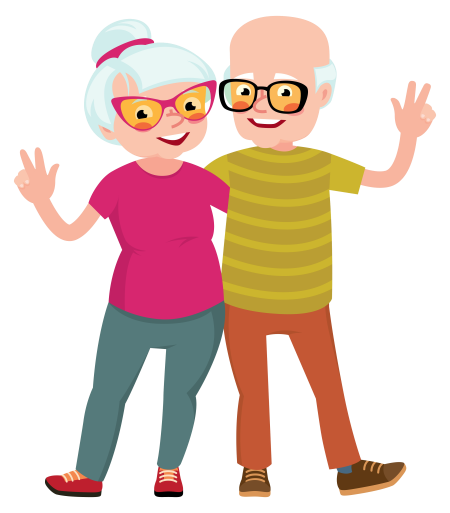 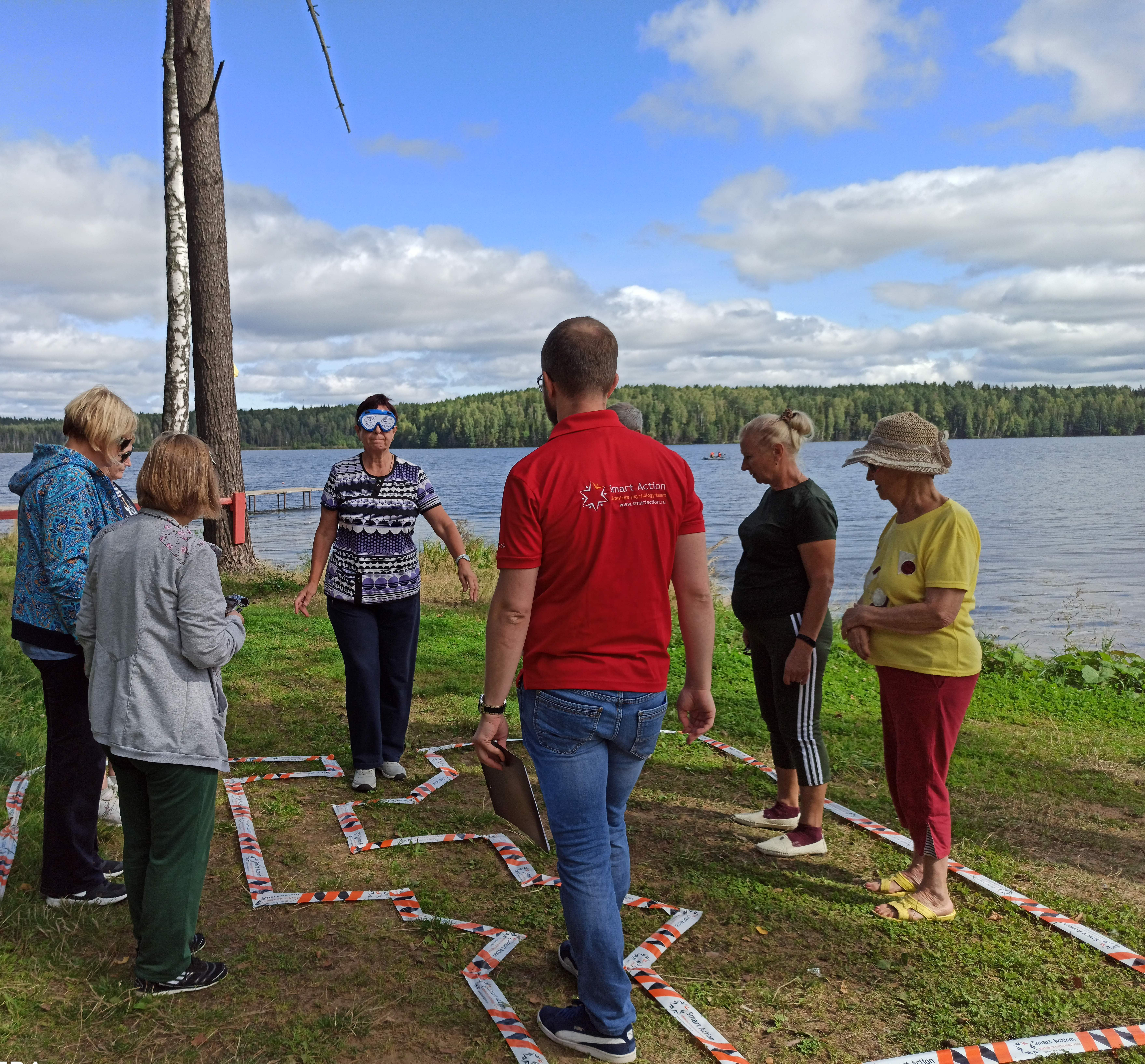 Шейфель Оксана Валерьевна родилась в 1989 году. С 2019 г. по настоящее время занимает должность заведующий отделом по работе с детьми и подростками в МБУ «ЦК и МП» г. Десногорска. В коллективе тактична, доброжелательна, пользуется уважением среди коллег.
Оксана Валерьевна является заместителем руководителя волонтерского штаба   г. Десногорска 
	С 2020 года является координатором «серебряного» волонтерского движения в смоленской области. Поставленные задачи выполняет качественно и в установленный срок, не считаясь при этом с личным временем. В непредвиденных ситуациях может самостоятельно принять правильное решение. 
	Награждена дипломом регионального ресурсного центра по поддержке добровольчества (волонтерства) смоленской области, благодарностью ассоциации волонтерских центров, благодарственными письмами от федерального агентства по делам молодежи, комитета по культуре, спорту и молодежной политики администрации муниципального образования «город Десногорск» смоленской области, губернатора смоленской области и грамотой с памятной медалью Президента Российской Федерации. 
	Оксана Шейфель – человек неиссякаемой энергии и трудолюбия, её деятельность направлена на создание оптимальных условий для развития личности волонтеров, её активная жизненная позиция нацеливает весь волонтерский штаб и отряды на достижение высоких результатов, заражает их оптимизмом, стремлением двигаться вперёд.  В добровольческом движении пользуется заслуженным уважением и авторитетом.
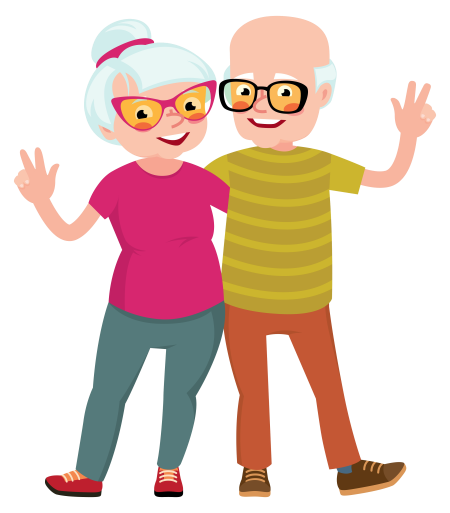 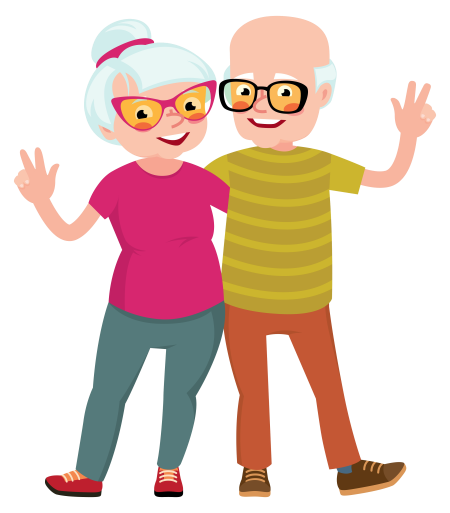 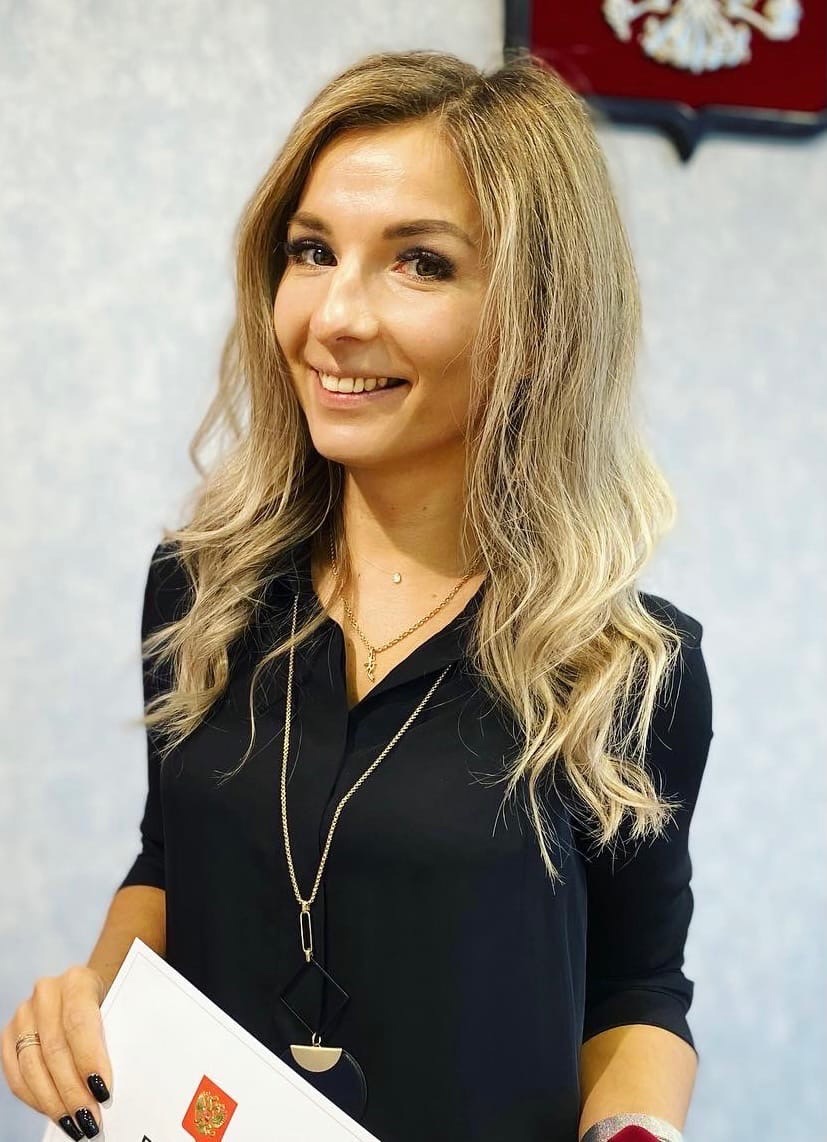 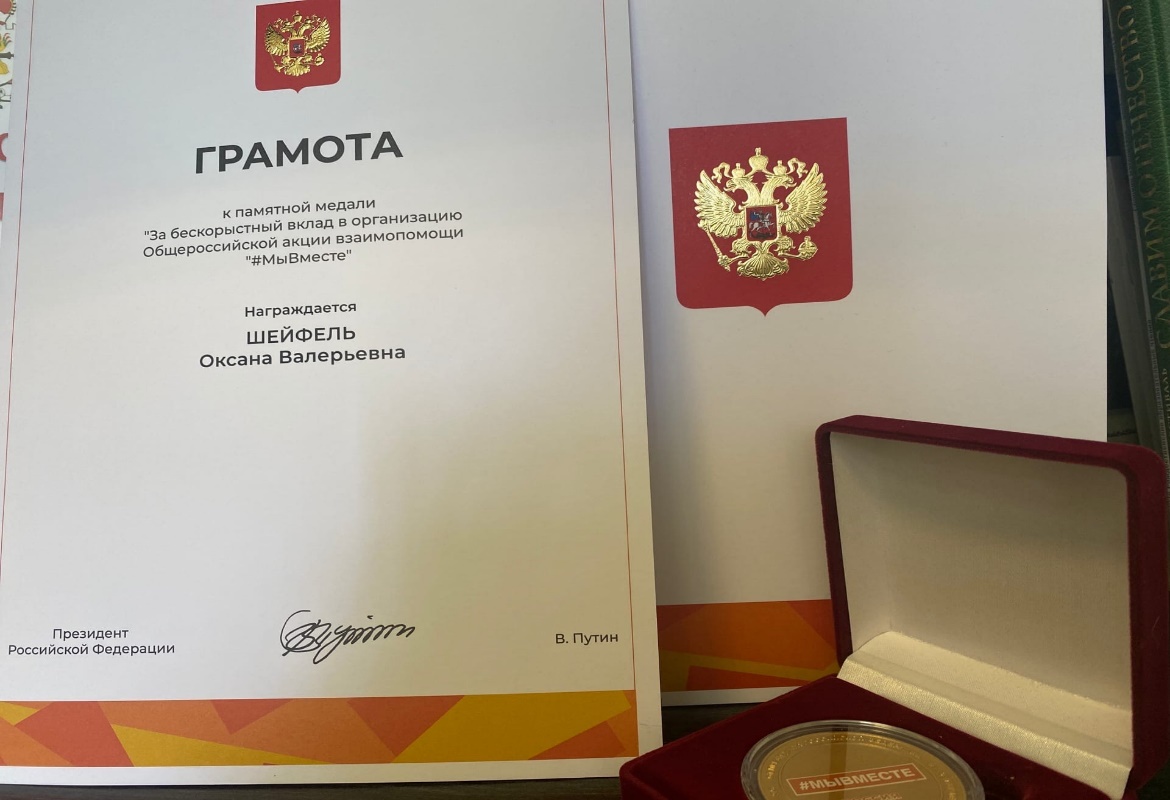 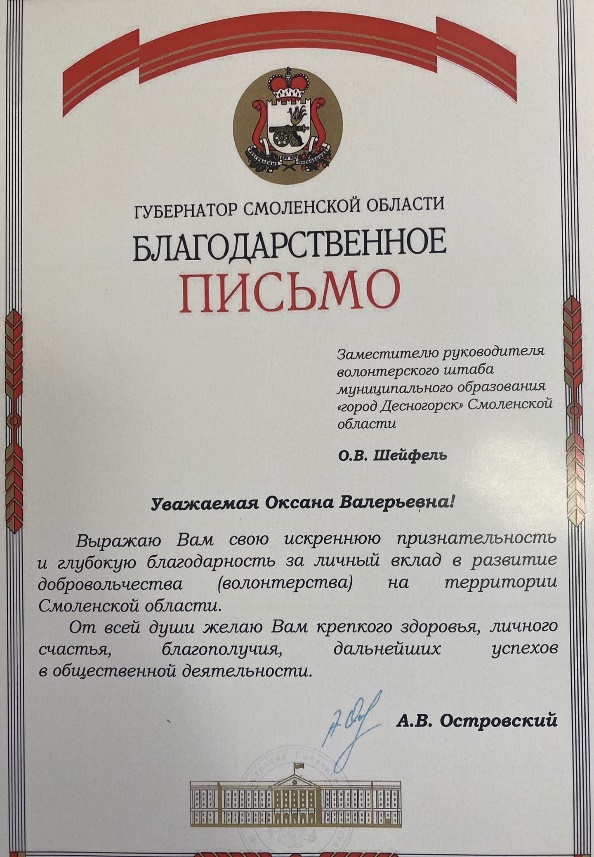 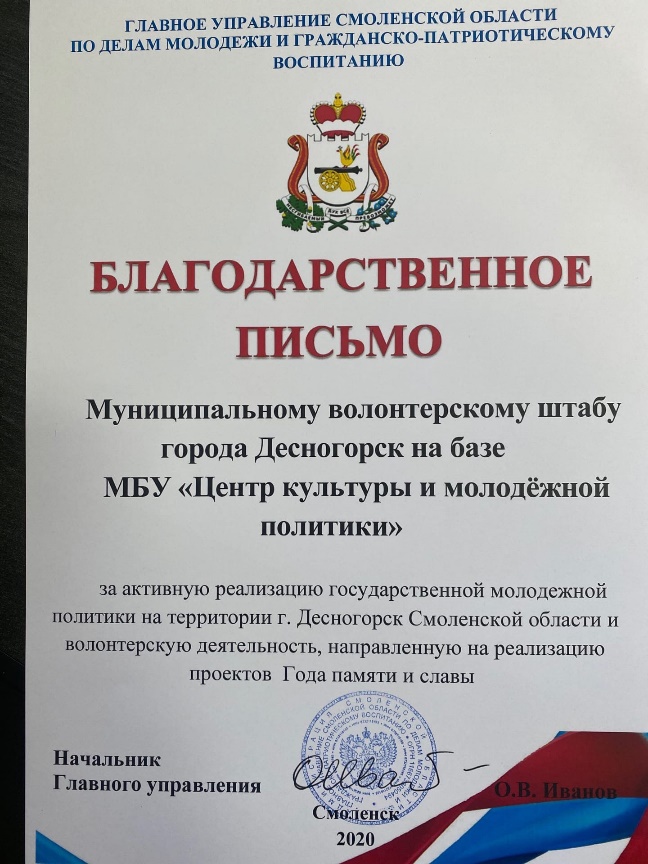 Перспективы развития практики.

	Реализация данного проекта продолжена за счет включения участников в ряды «серебряных волонтеров» муниципального Волонтерского штаба. Добровольчество – это новая эффективная форма работы, социальный тренд последних лет, который на территории Десногорска развивается быстрыми темпами. Неравнодушные, опытные, ответственные «серебряные» добровольцы - атомщики своей позицией доказывают, что в этом прекрасном возрасте жизнь в атомграде только начинается. Нельзя не отметить, что в перспективе развития практики, как одной из форм активного долголетия пожилых людей	
	На момент подачи заявки запланировано к проведению 
2 смены «Активного возраста» в 2021 году.
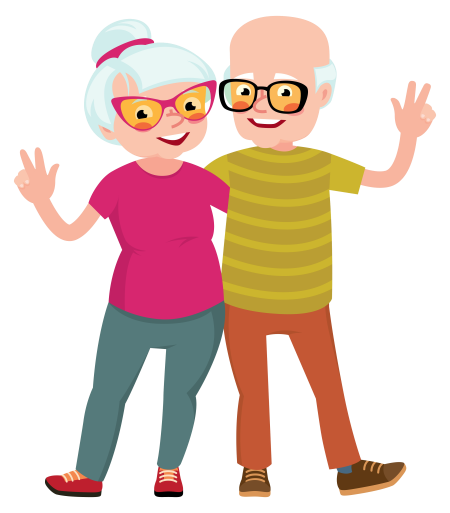